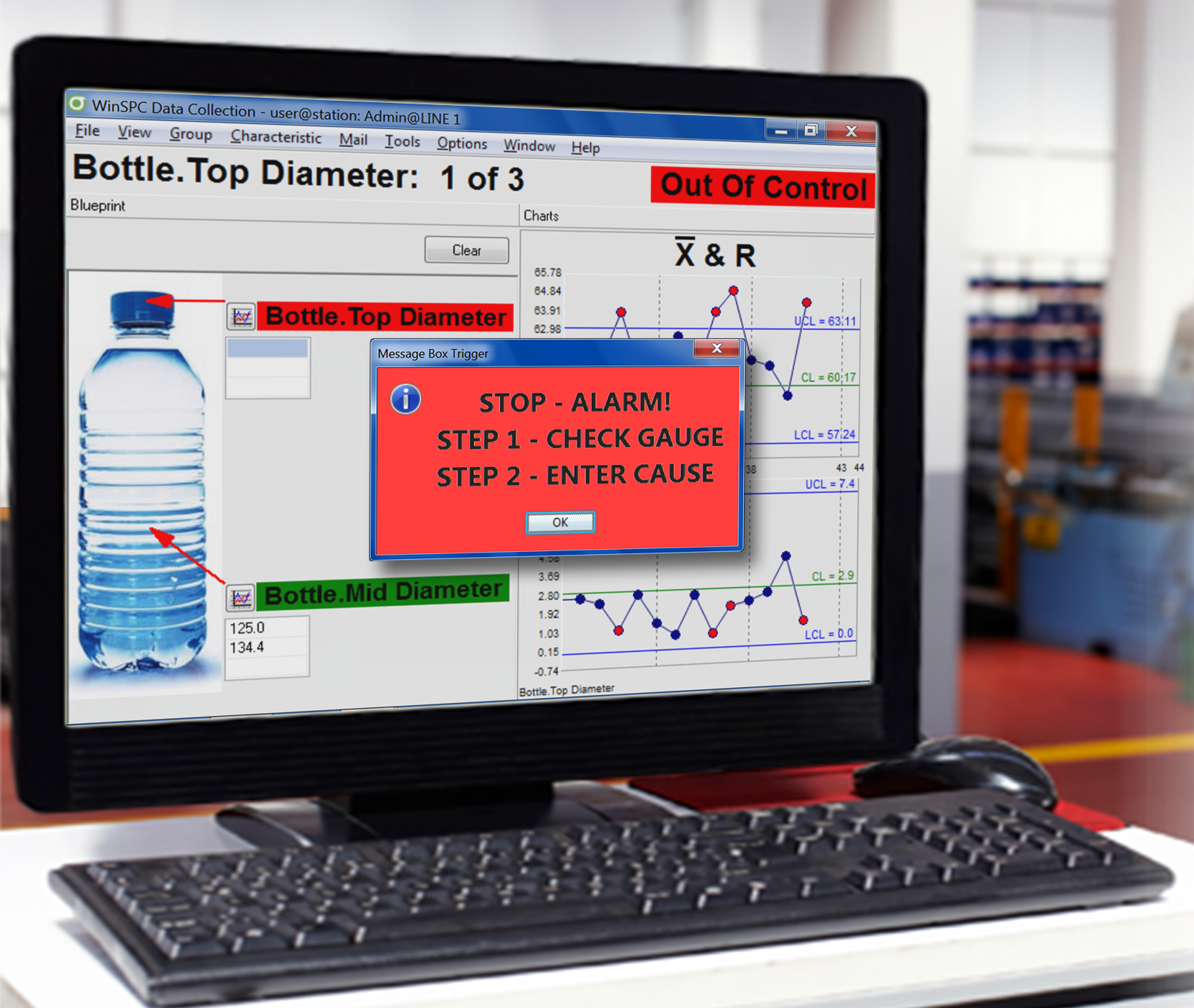 WHY DO SPC?
BENEFITS OF AUTOMATED SPC
Statistical Process Control
SPC helps manufacturers make the HIGHEST QUALITY PRODUCT at the LOWEST POSSIBLE COST.
MONITOR PROCESSES IN REAL-TIME

 Improve Quality 

 Reduce Process variation, scrap & rework

 Eliminate paperwork

 Comply with customer & regulatory requirements
SPC monitors the performance of a process and, using statistics, helps IDENTIFY TRENDS and VARIATION to prevent the process from going out of control.
©2019 DataNet Quality Systems
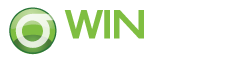 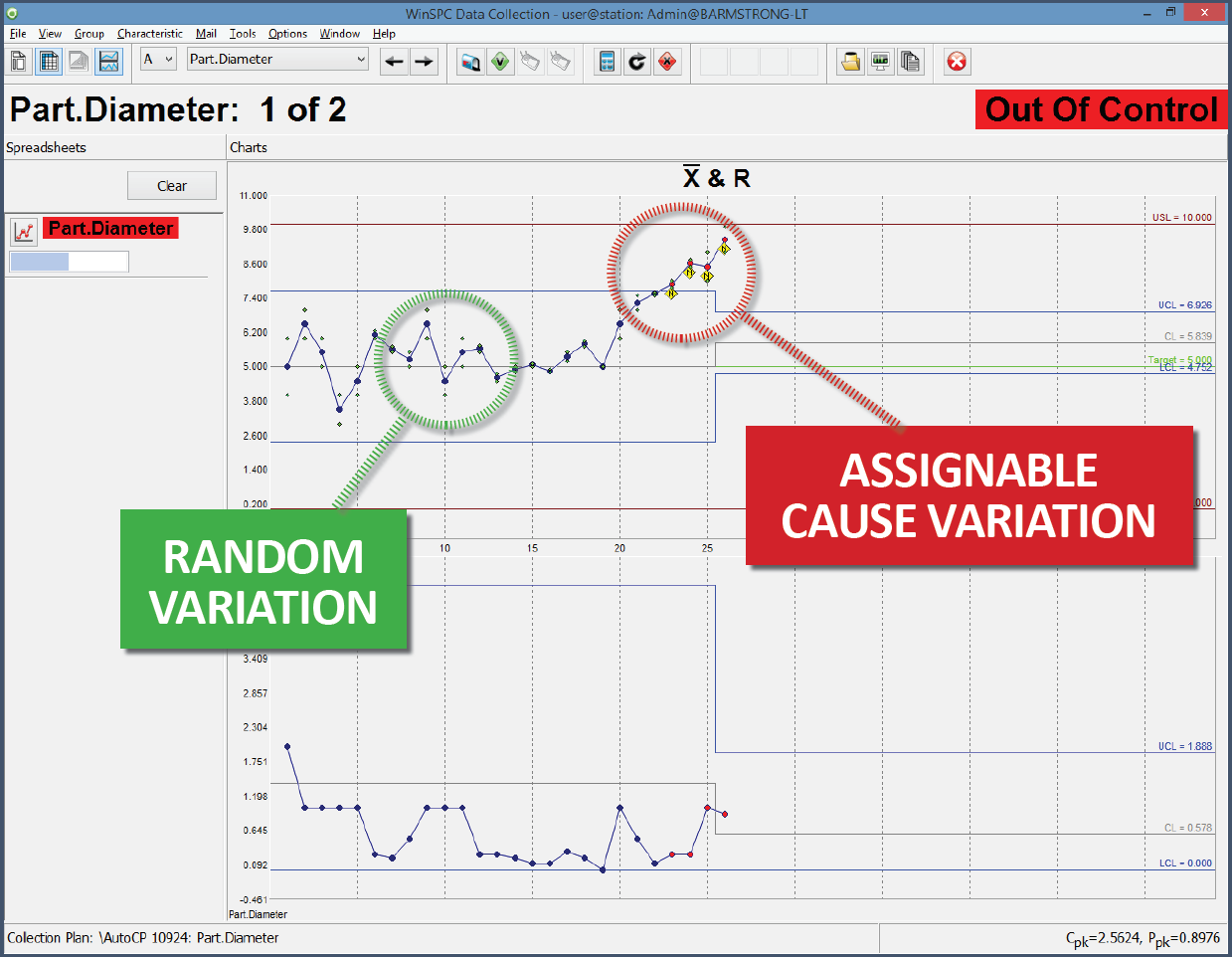 VARIATION
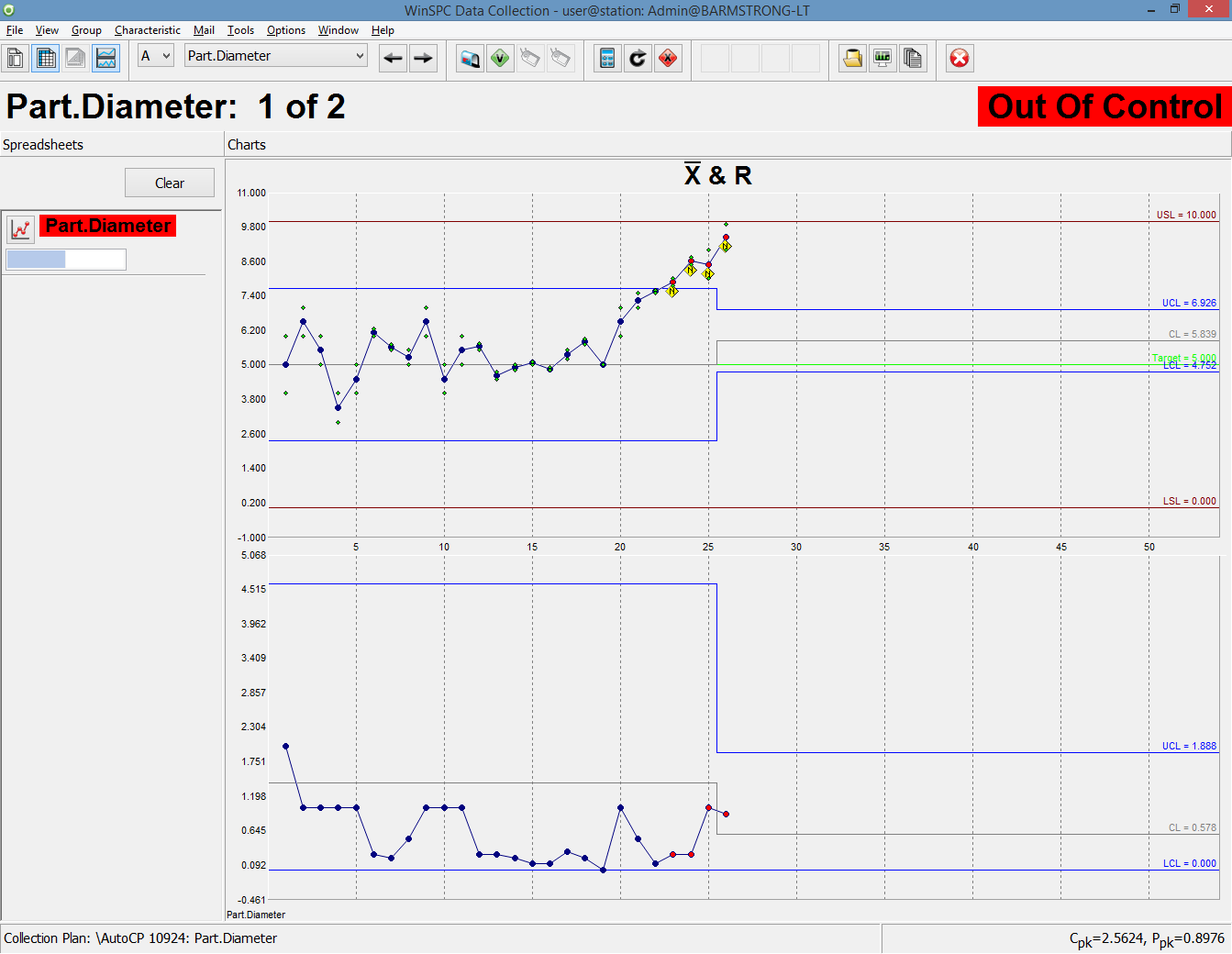 In SPC, variation refers to differences in observed measurements from the expected target value.
KEY TERMS
MEAN | AVERAGE of MEASUREMENTS
SIGMA | SPREAD of MEASUREMENTS 	(process distribution)
STANDARD DEVIATION | The EXTENT of VARIATION 	for a set of data values
ALL PROCESSES HAVE VARIATION
SUBGROUP | GROUP of MEASUREMENTS used 	to plot a point
RANDOM VARIATION is normal and expected. 
ASSIGNABLE CAUSE VARIATION is the result of at least one 
EXTERNAL INFLUENCE and indicates a process is OUT OF CONTROL.
©2019 DataNet Quality Systems
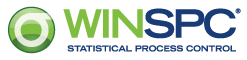 High Cpk | High Cp
Cpk = 1.68  |  Cp = 1.68
Low Cpk | Low Cp
Cpk = .53  |  Cp = .53
PROCESSCAPABILITY
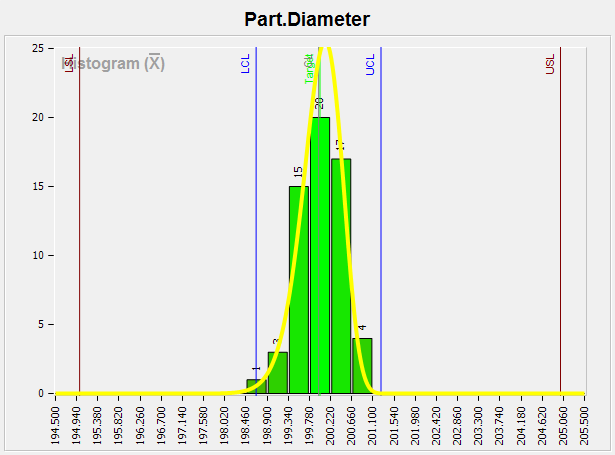 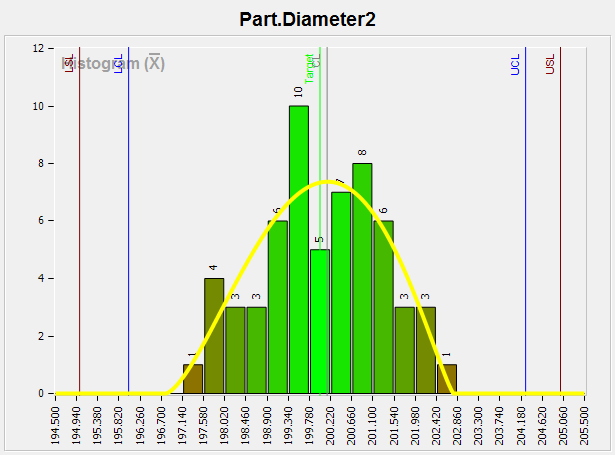 A method of analyzing a process to determine its capacity to produce units within specification limits.
KEY TERMS
Low Cpk | High Cp
Cpk = .67  |  Cp = 1.68
Low Cpk | Low Cp
Cpk = .21  |  Cp = .53
HISTOGRAM | TALLY of MEASUREMENTS that	shows the DATA DISTRIBUTION
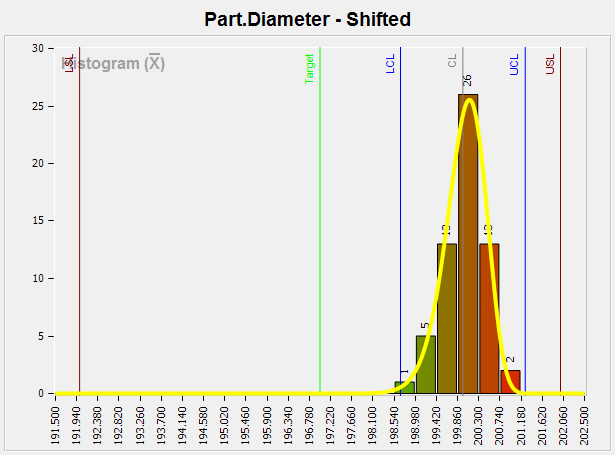 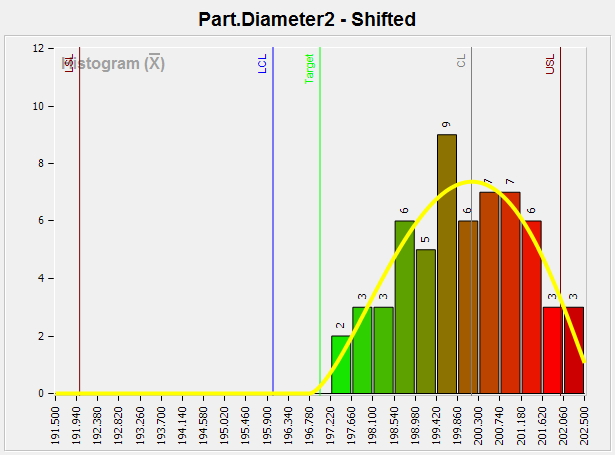 CP | Indicates the DISTRIBUTION WIDTH for 	the data (Target Cp > 1.3)
CPK | Indicates the data WIDTH AND CENTERING	relative to SPECIFICATIONS (Target Cpk > 1.3)
©2019 DataNet Quality Systems
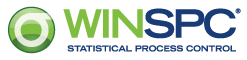 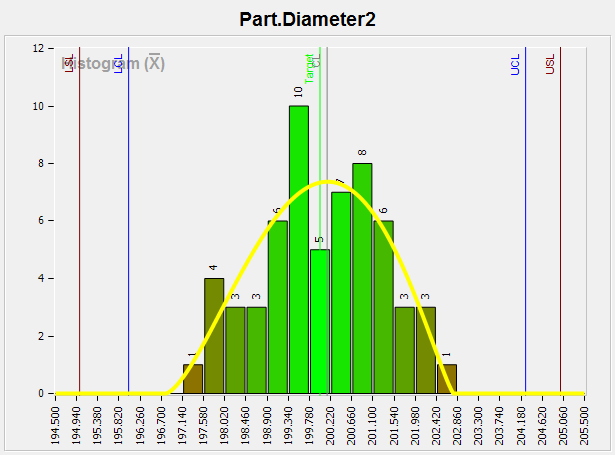 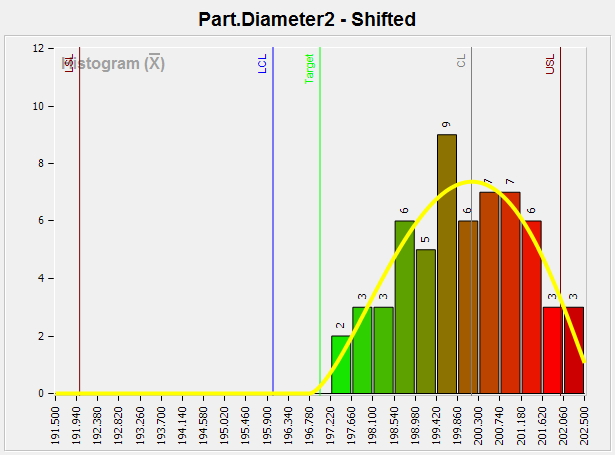 SPECIFICATION LIMITS
LIMITS
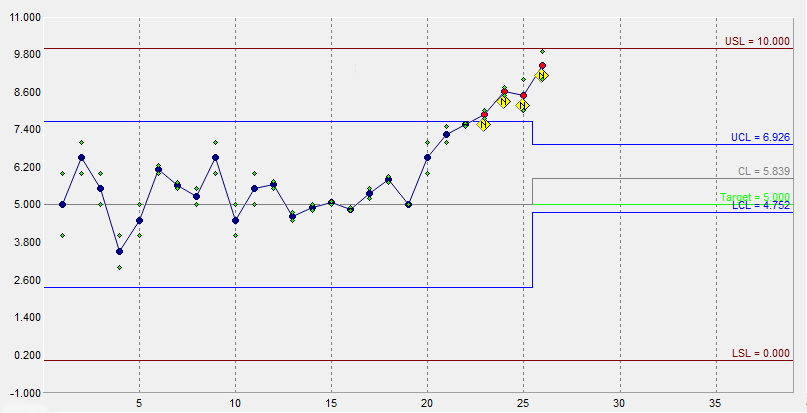 Range of acceptable measurements from the CUSTOMER
NOTE: A point outside the specification limitsindicates that the part is out of tolerance (defective).
CONTROL LIMITS
Region based on SPC theory to guide PROCESS IMPROVEMENT
NOTE: A point outside the control limits indicates that the process is out of control.
©2019 DataNet Quality Systems
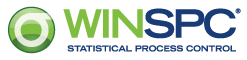 A PLOT OF DATA AGAINST  CONTROL LIMITS
CONTROL CHART
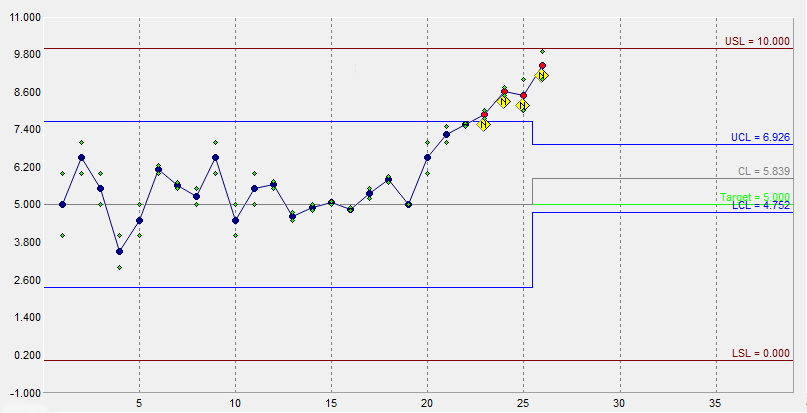 A chart to visualize process performance against calculated control limits and to reveal variation among measurements.
KEY TERMS
LIMIT VIOLATION
XBAR Chart  |  PLOTS the AVERAGE of a 	 	subgroup’s measurements
Range Chart | PLOTS the RANGE between	a subgroup’s high and low members
A subgroup value exceeds the 
UPPER CONTROL LIMIT (UCL) 
indicating that the process is 
OUT of CONTROL.
X Chart | PLOTS each INDIVIDUAL 
                  measurement on its own
©2019 DataNet Quality Systems
MR Chart | PLOTS the MOVING RANGE          between successive measurements
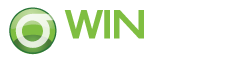